Ideal customer profile template
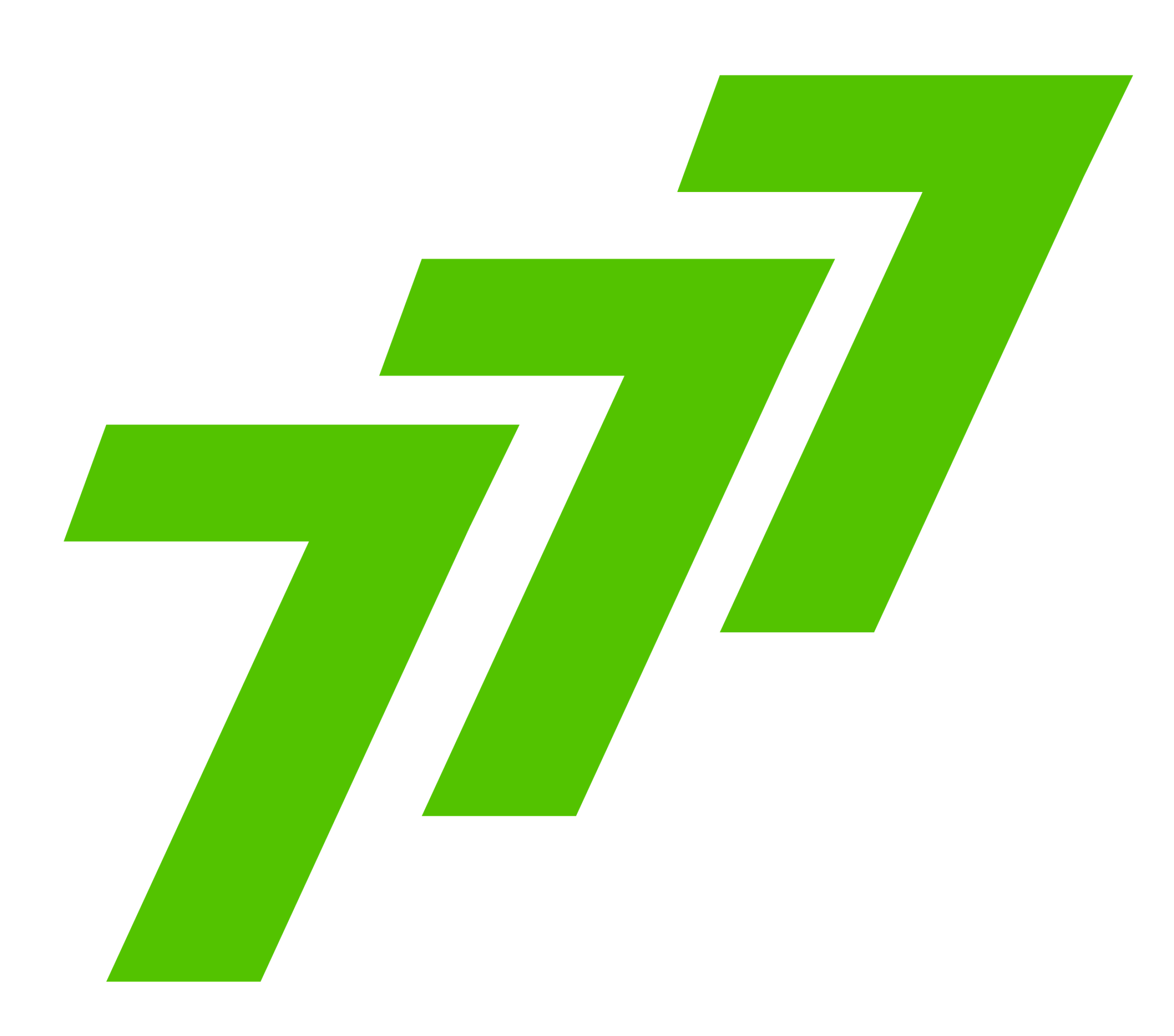 Zero in on the companies that are the right fit for your products
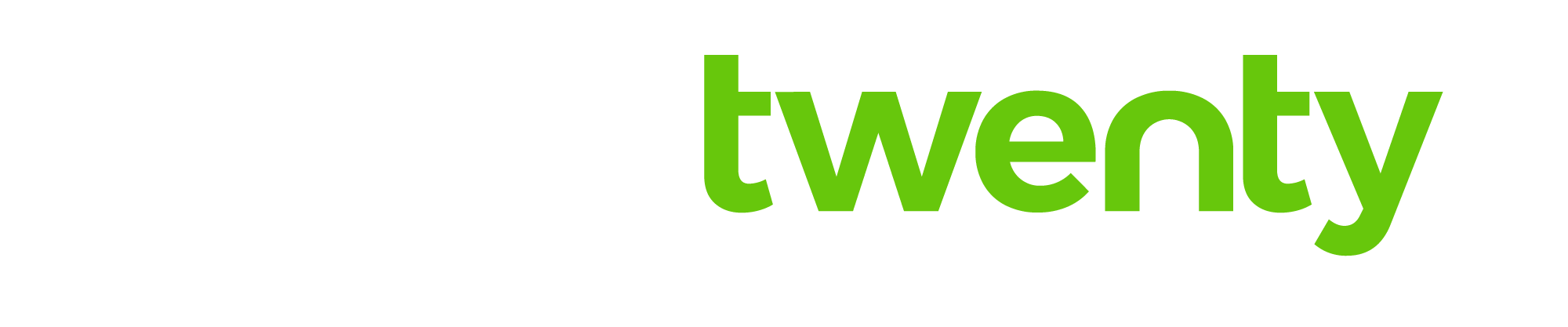 1
© theorytwenty7 marketing
What is this template?
You’re about to zero in on a view of the ideal company you want as a customer
Where should you use your ICP?
Building your positioning and messaging
Verticalizing your content
HubSpot company records and lead scoring
Building campaign targeting in ads
Creating your demand gen, lead gen, and ABM strategy
Onboarding customer-facing reps across teams
Applying a quality score to contacts and deals to help teams focus their time
An ideal customer profile (ICP) is a generalized view of a good-fit customer that marketers and sales reps use in their work every day…
They exist to give team members a simple, easy-to-reference view of what a good and bad customer looks like.
This is used by high performing marketers and sales reps to guide how they target, qualify, and sell to companies. 
Your ICP is the guiding principle for finding new customers, upselling existing, and showcasing as part of your customer marketing efforts.
2
© theorytwenty7 marketing
How to build an ICP
Get to the point faster with these tips
Look at customers inside your HubSpot CRM, identifying the deals you won, their MRR, use case and solutions, tenure, growth, and lifetime value of being a customer.
TIP: Be sure to check the data quality here and work with sales reps and customer success to validate the information within the CRM.
With this CRM information, note:
- Which customers are more likely to convert?
- Where are your highest retention and renewals?
- Who is spending the most
- Who is growing fast? Who is growing slow?
- Which customers make referrals
- Which customers have the shortest sales cycles
- Who are your most satisfied customers
Look for patterns that can guide your ICP such as:
- industry
- locations
- company size
- company life stage
- contacts involved in buying
Speak to customers, sales reps, customer success, and product teams to validate your patterns. Cross reference this with the usage of the product, and find similar needs and pains between these companies
Spread the ICP across leadership and train teams within those functions once agreement is made. Unifying everyone to these personas focuses every single part of the business towards making the ideal customer happy – and that means more growth!
3
© theorytwenty7 marketing
How to complete the template
A step by step process to getting it done
Look at slide five for a complete profile our ICP to see the final document.
Complete the steps laid out in slide three.
Give a snapshot view of each of the sections that should be covered.
Start by listing all the buyer personas that are typically present in this ICP.
List the geographic locations that are a great fit, but also list those that you should avoid – there will always be a grey area…
Give some information about the industries that fit well for your product
Detail the maturity of the business in the “Life stage” section, covering off information about sector, type, B2BvC etc.
Give guidance on revenue, which is a precursor to budget
Note headcount and any use of contractors or agencies
Cover technologies that are used which compliment your solution 
Explain if there is a need for your product, which can come from budget, type of processes in house etc.
Lastly, detail the solutions and use cases this ICP would need from you
Update the “Talking points” section with the key points from your ICP document.
The result should be an ICP you can save as a PDF, upload and integrate into HubSpot, and use across the business every day.
4
© theorytwenty7 marketing
How can you use your ICP?
Some easy wins with your ICP
Marketing
Sales
Customer success
Lead Generation
Sales Prospecting
Peer Review Generation
Your ICP should be integrated into your HubSpot alongside your buyer personas
This information will help you to assign a quality score and prioritization ranking
Marketing automation of sales development work can target your ICP and buyer persona fits to prioritize resource and fill your sales reps’ pipe with the best type of leads
Your ICP should be used to prioritize prospecting efforts
You can use your ICP inside of Apollo or Cognism and Sales Navigator to find a list of good fit companies to prospect
You can work alongside marketing for a demand generation campaign that targets the same companies using this ICP
Your ICP should be used alongside CSAT to identify great fits for G2 and Gartner review campaigns
The customer success team will use HubSpot’s CRM information to find customers that are a great fit to your ICP
This information can be used to go out and find the people in your user base who will be your champion on review sites
5
© theorytwenty7 marketing
How your ICP fit into strategy
Your ideal customers are one layer in the marketing pyramid
Value
What to do
Strategic
Refresh positioning every two years
Identify one ideal customer profile and run hypotheses for new ones every year
Cement 1-3 ideal buyer personas to cover buyers, influencers, and users – refresh every two years
Build value-based messages per persona and test bi-annual
Tactical
Run quarterly campaigns testing all the above
Use tools for campaigns and double down on what works
Network - Events - SEO - Content - Demand Gen - Ads - Lead Gen - Partners - Marketplaces
6
© theorytwenty7 marketing
East Coast Tech Start-Up  | HubSpot user | SEO + PPC + PMM + Inbound use case
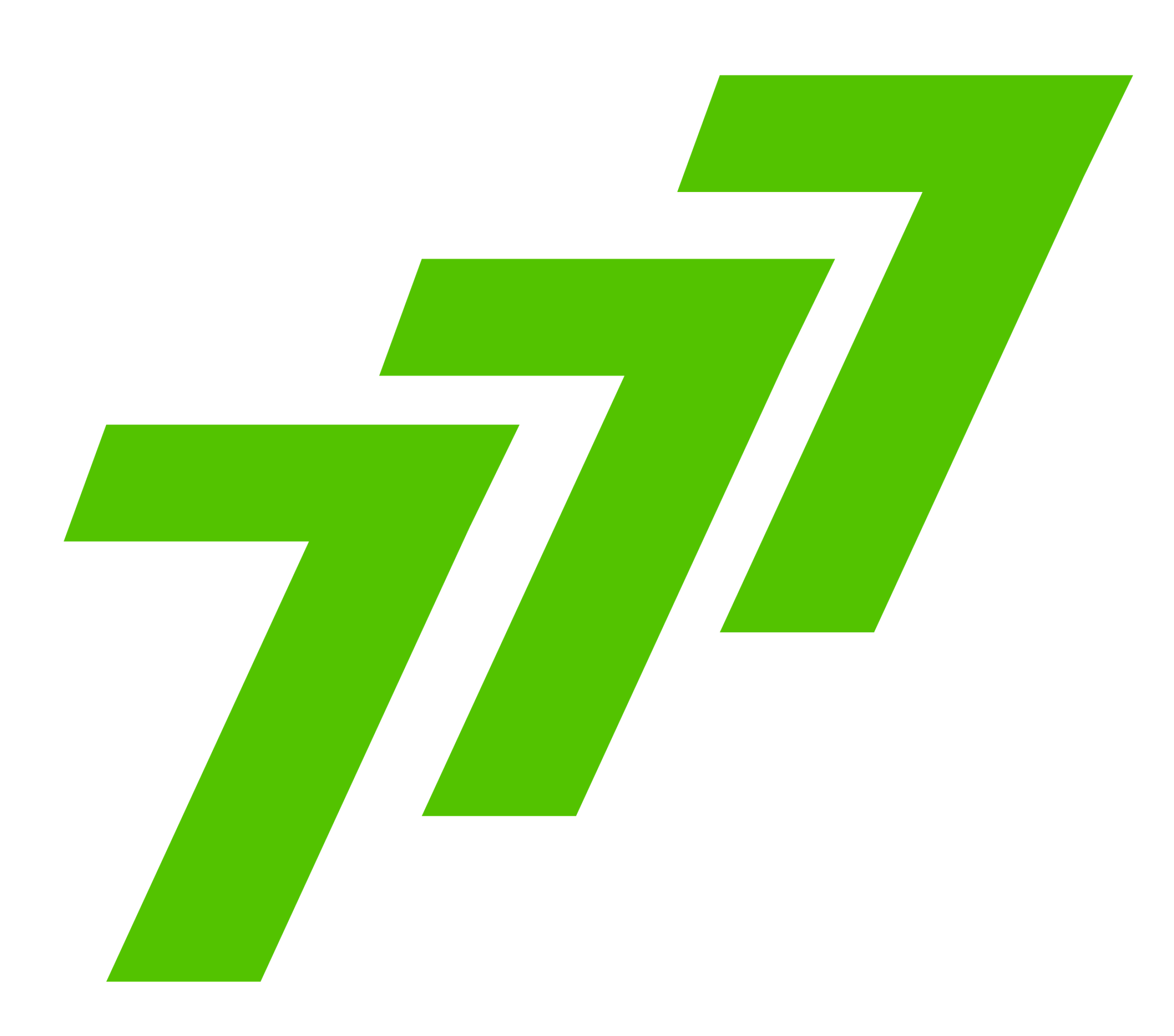 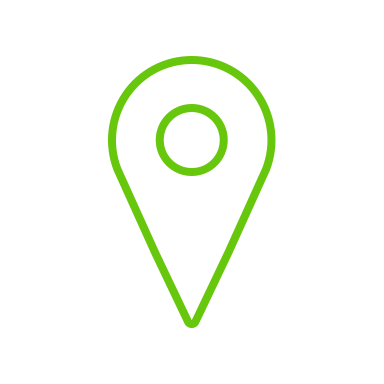 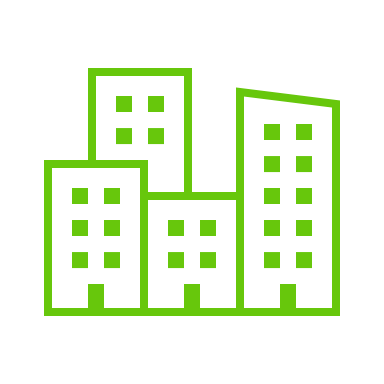 Geographies
Industries
Life stage
Revenue
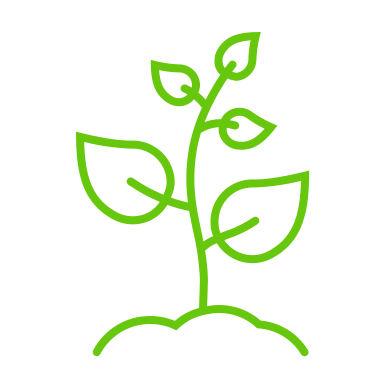 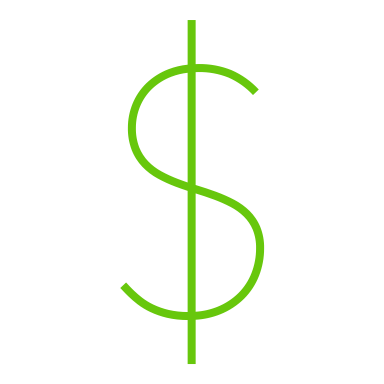 Look for:
Look for:
Look for:
Look for:
500k to 1.5m revenue
SaaS / Tech
Professional Services
Consulting
Start-up
Series A or B funding
Private 
Niche
United States – East Coast
DACH
United Kingdom and Ireland
Netherlands
Avoid:
Less than 500k revenue
More than 1.5m revenue
Avoid:
SaaS / Tech providers in Block Chain, AI, ML, Project Management
FinTech
Avoid:
SMB and Enterprise
Series C and IPO
Public, government, NPO
Market leader
Avoid:
Key personas
United States – West Coast and Mid-West
France
Belgium
Chris (CEO)
Fiona (CFO)
Michael (Head of Sales)
Isabella (CIO)
Headcount
Technologies
Need
Use case
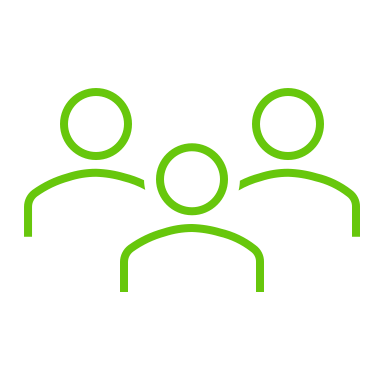 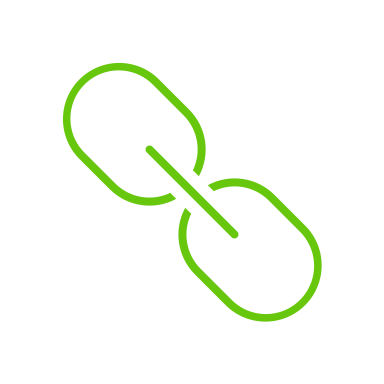 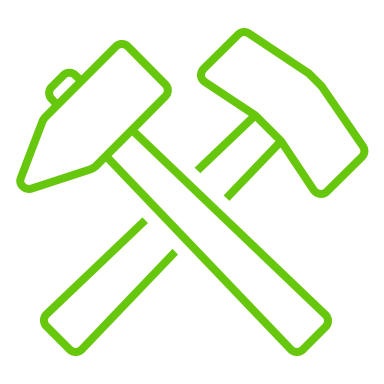 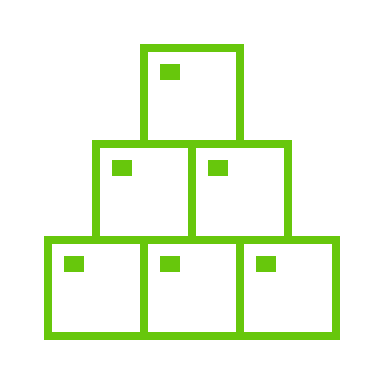 Look for:
Look for:
Look for:
Look for:
Focus on
Marketing department set up
Inbound fit
Poor / no SEO
Wasted ad spend
HubSpot Marketing Hub (Starter)
Pipedrive
Mailchimp
Cognism
Budget availability
Founder-led sales team
5-50 employees
Tech / SaaS companies
East Coast US and UK
500k min. ARR
HubSpot presence
No marketing function 
Limited marketing know-how
Immediate time to value, i.e. SEO, PPC, inbound, and product marketing audit
Avoid:
Less than 5 employees
More than 50 employees
Marketing agency contracted
Avoid:
Stop-start mentality to marketing
Sales-led business
No budget for agency or marketing initiatives
Ethical mismatch
Avoid:
Fractional CMO
Design 
Web dev
Avoid:
Salesforce
Marketo
7
© theorytwenty7 marketing
East Coast Tech Start-Up  | HubSpot user | SEO + PPC + PMM + Inbound use case
ADD YOUR LOGO
INSERT IDEAL COMPANY LOGO
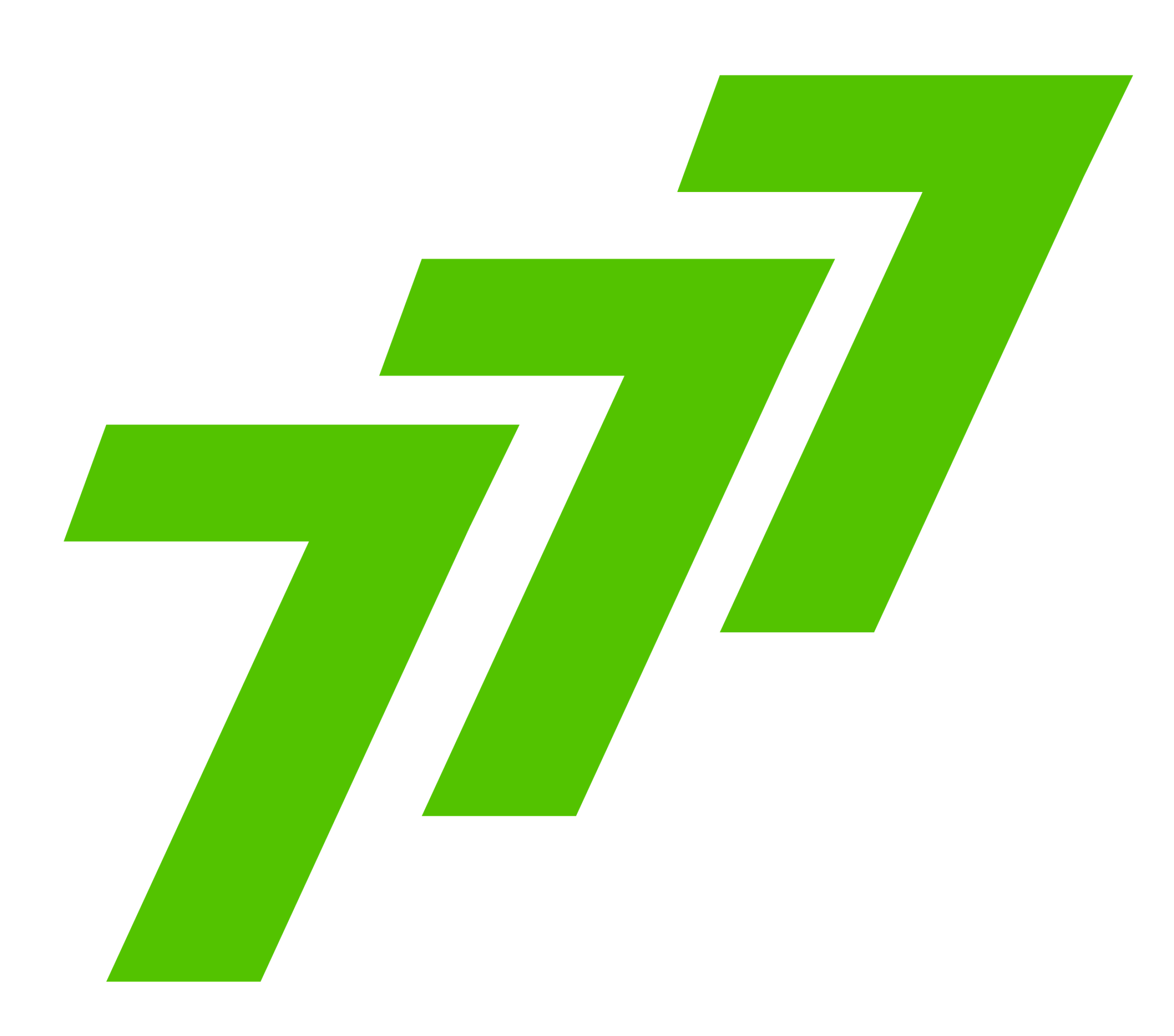 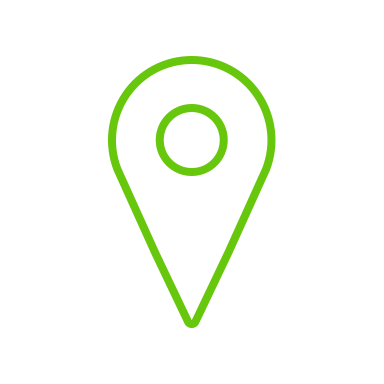 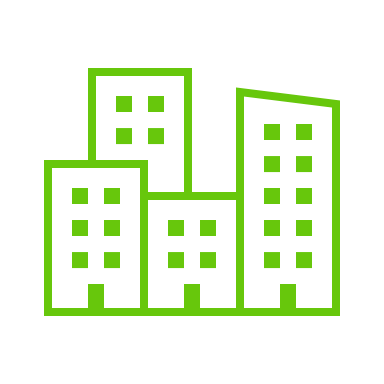 Geographies
Industries
Life stage
Revenue
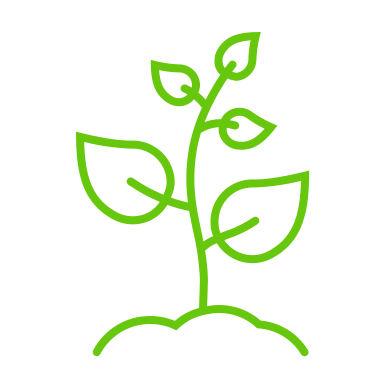 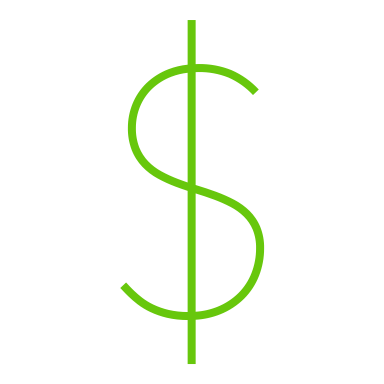 Look for:
Look for:
Look for:
Look for:
Revenue range
Vertical
Category
Start-up / SMB / enterprise
Series A / B / C / IPO
Private / Public / Government / NPO
Niche / Challenger / Leader
Country?
Region?
State?
Avoid:
Revenue range
Avoid:
Vertical
Category
Avoid:
Start-up / SMB / enterprise
Series A / B / C / IPO
Private / Public / Government / NPO
Niche / Challenger / Leader
Avoid:
Key personas
Country?
Region?
State?
Buyer persona one
Buyer persona two
Buyer persona three
Buyer persona four
Headcount
Technologies
Need
Use case
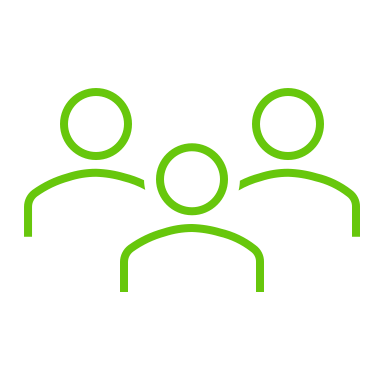 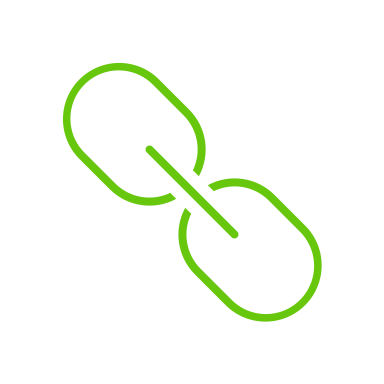 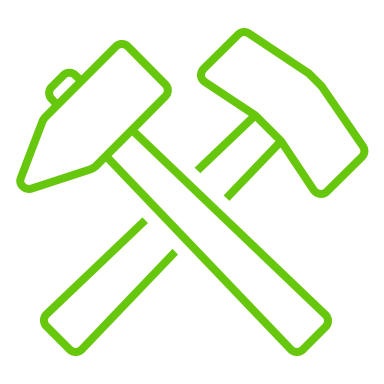 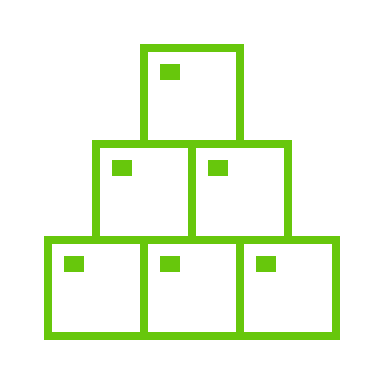 Look for:
Look for:
Look for:
Look for:
Focus on
Your solution / use cases that would be a good fit based on your research
Technology one
Methodology one
What you feel shows a need for your solution that makes for an ideal customers
Head count range
Agencies
Consultants
Contractors
Summarize key points for your marketing and sales teams to focus their content around
Avoid:
Avoid:
Head count range
Agencies
Consultants
Contractors
Avoid:
What shows a lack of a need for your solution that could make for a bad customer
Your solution / use cases that wouldn’t be a good fit based on your research
Avoid:
Technology one
Methodology one
8
© theorytwenty7 marketing
© theorytwenty7 marketing
What’s next?
Your ICP is just the beginning…
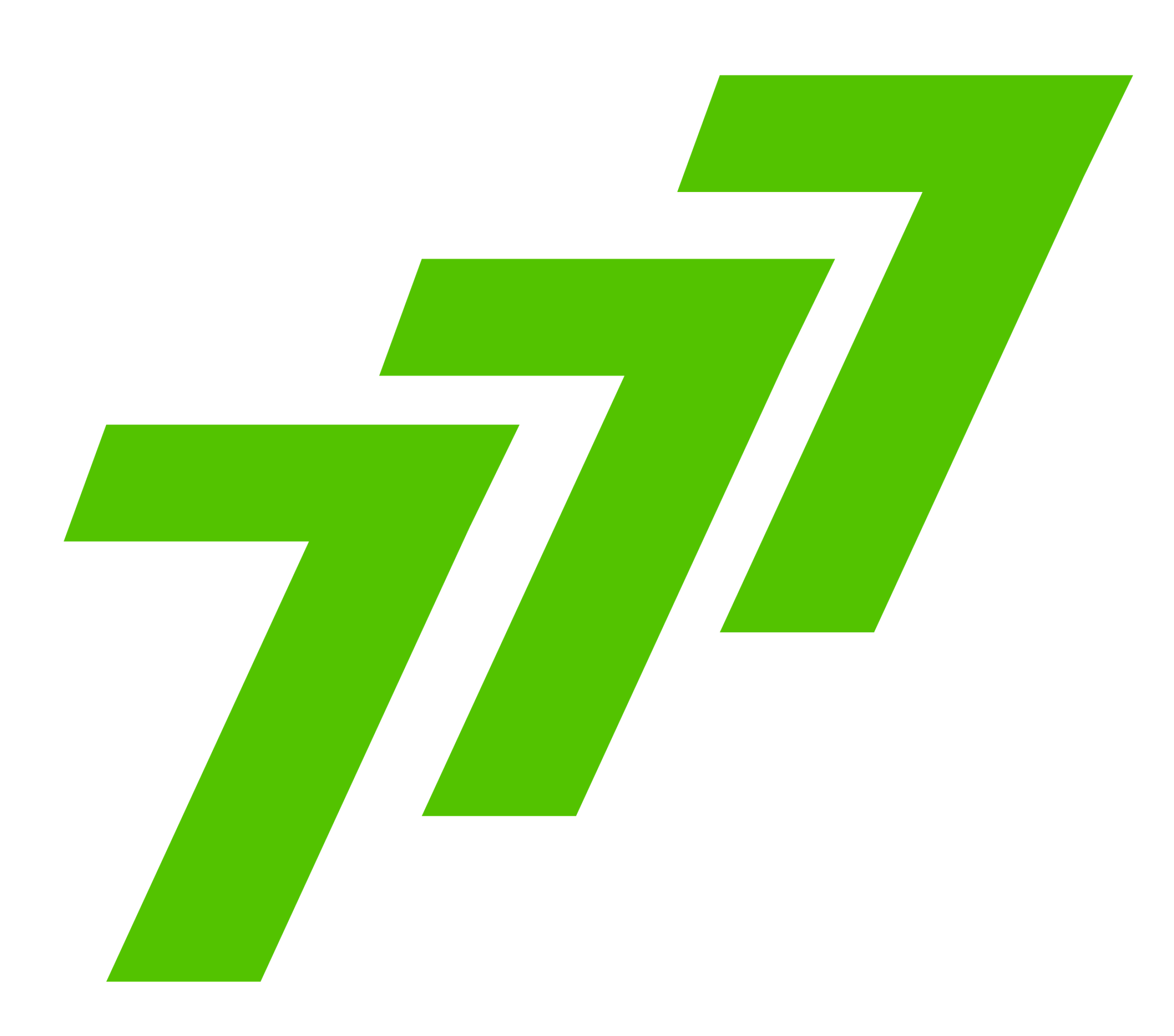 Build your positioning
Build your buyer persona
Build your marketing strategy
Build your inbound plan
Build your paid ads
Build your sales sequences

Need more help?
Let’s talk
9
© theorytwenty7 marketing
Move forward
Let’s grow together
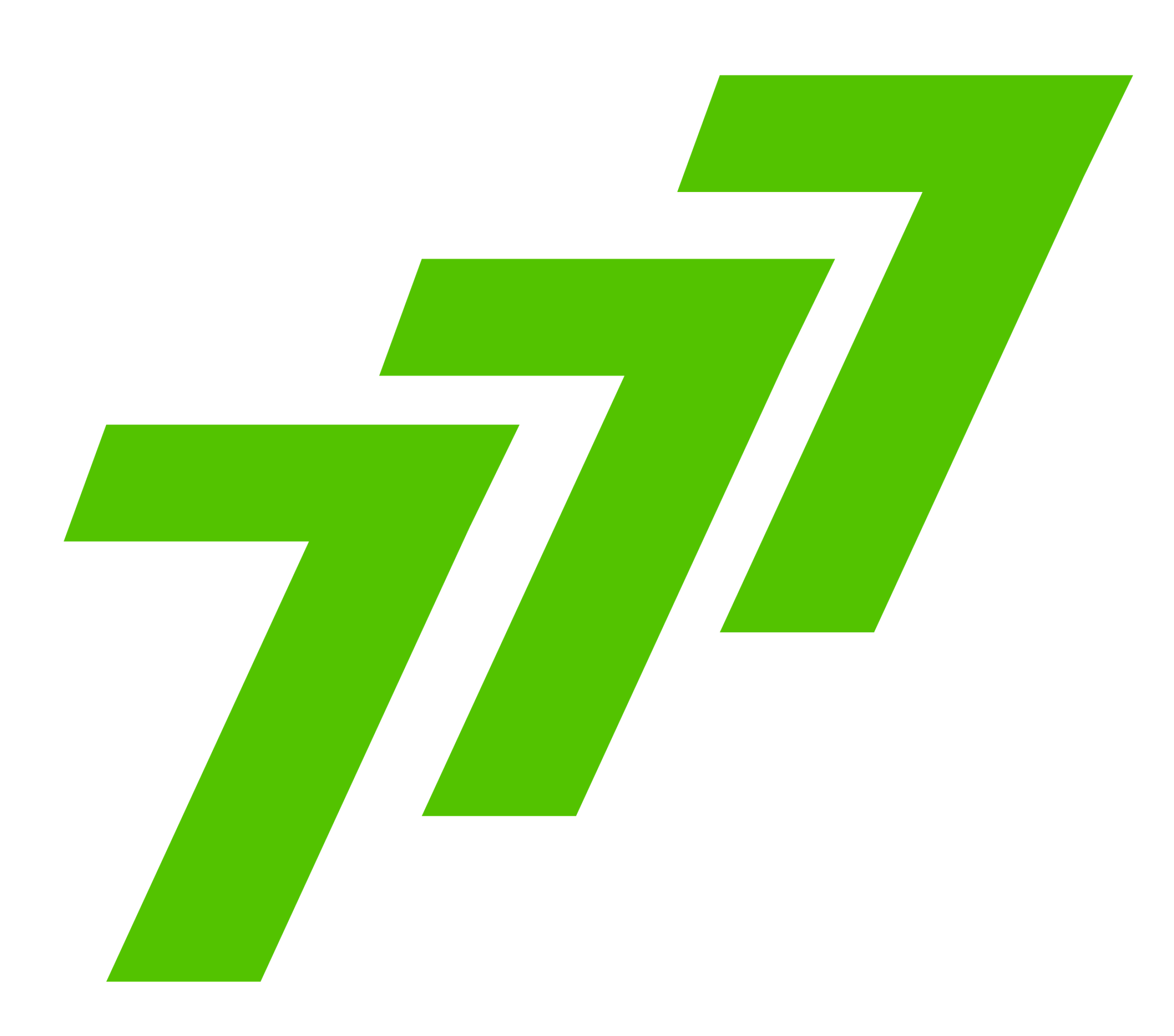 Need help choosing the right solutions?
Looking to learn about how growth as a service can help you?
Want to learn more about theorytwenty7?
Ready to subscribe?

Book a call to talk about your growth, and we’ll include a free Inbound / Paid / Product Marketing audit!
Let’s talk
10
© theorytwenty7 marketing
Let’s connect!
James Milsom
Managing Director
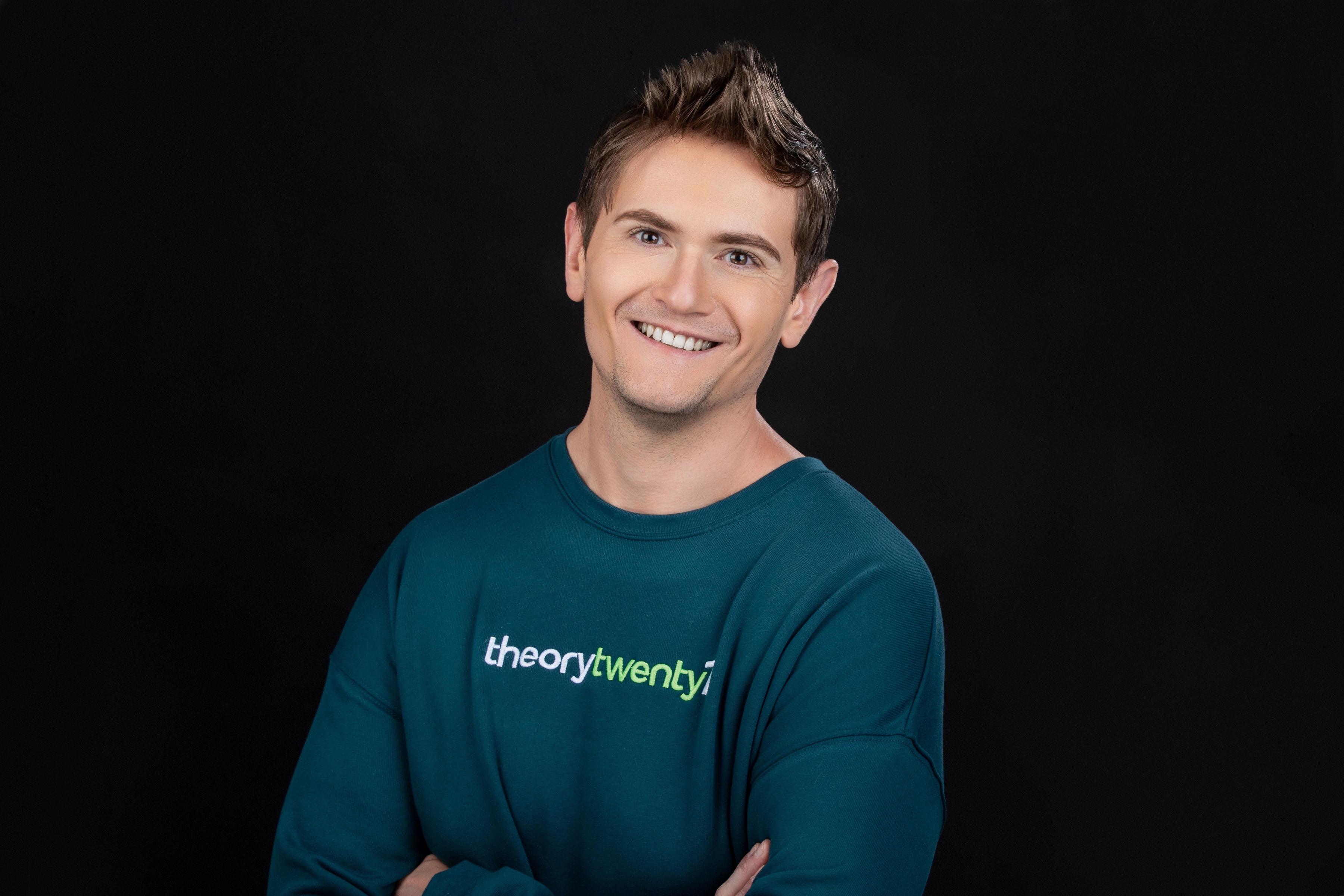 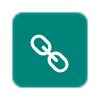 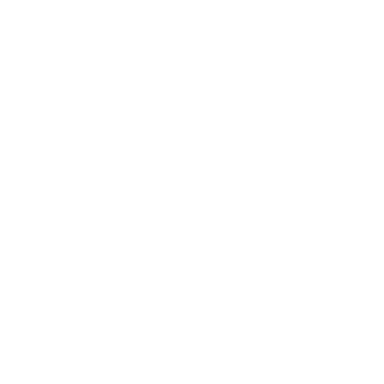 +44 (0) 777 387 7335
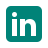 linkedin.com/in/james-milsom
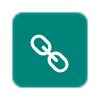 theorytwenty7.io/meetings/milsom
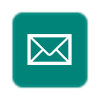 james@theorytwenty7.io
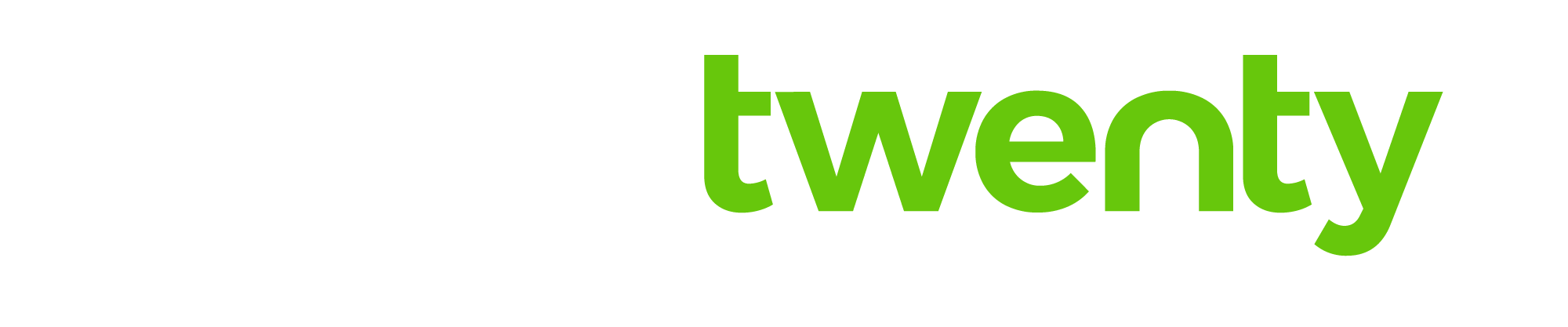 11
© theorytwenty7 marketing